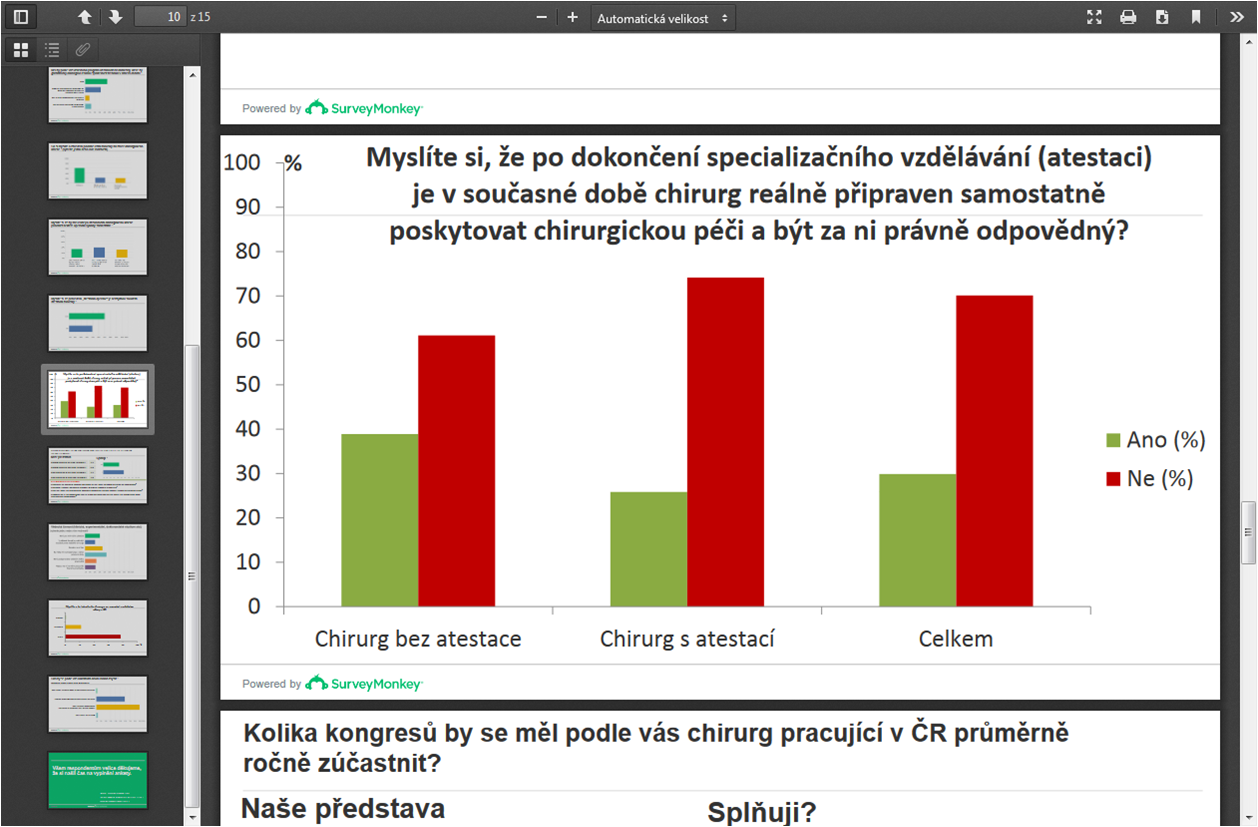 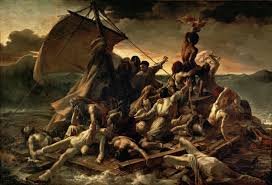 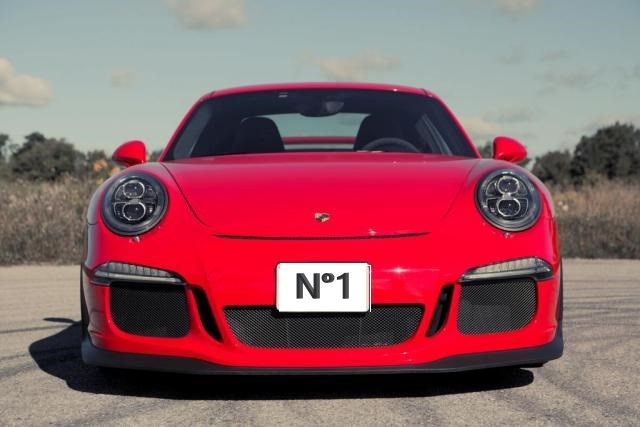 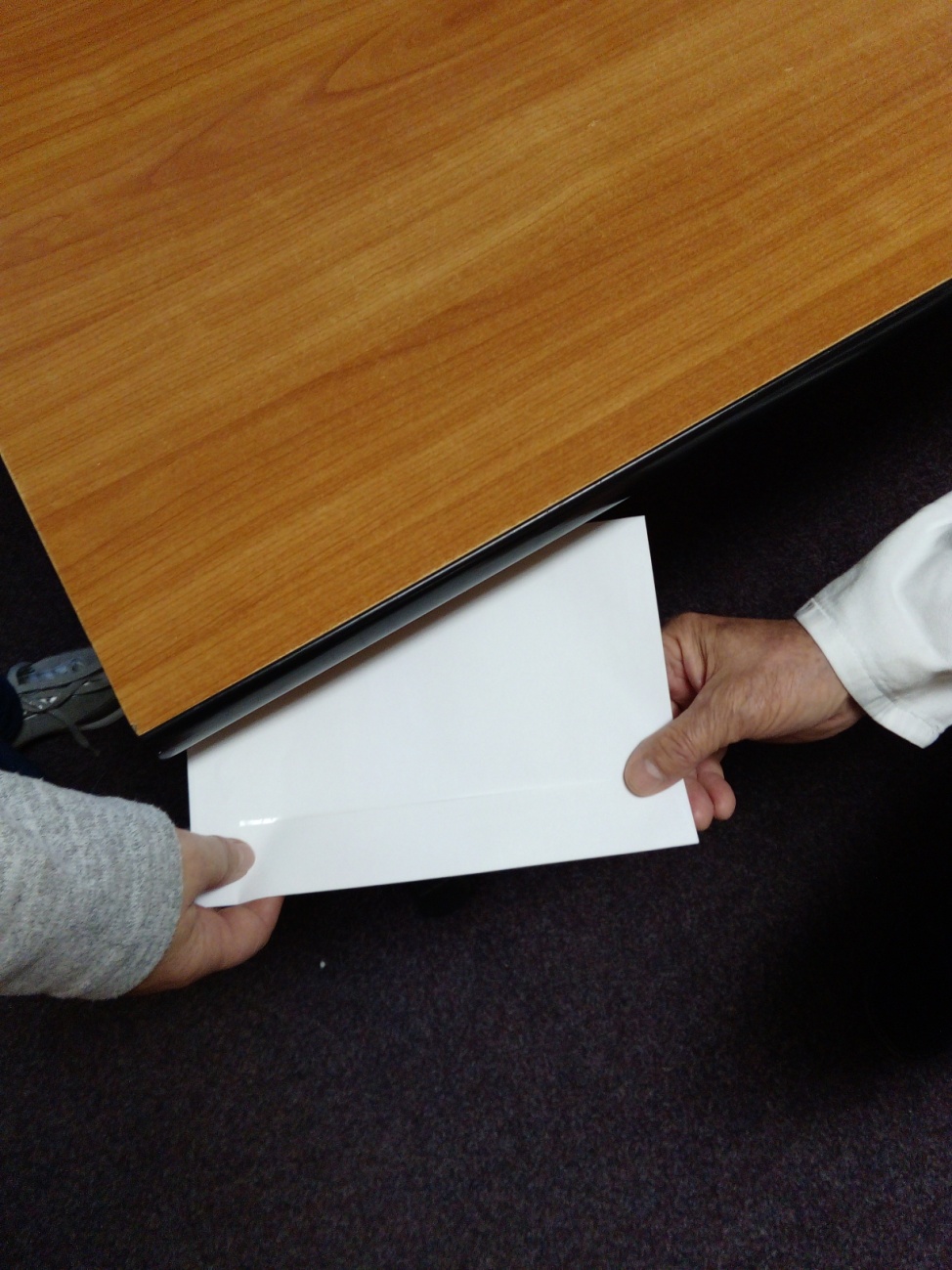 Some eastern European EU member systems are doing surprisingly well, particularly the Czech Republic, Estonia and Serbia, considering their much smaller healthcare spend in Purchasing Power adjusted dollars per capita.
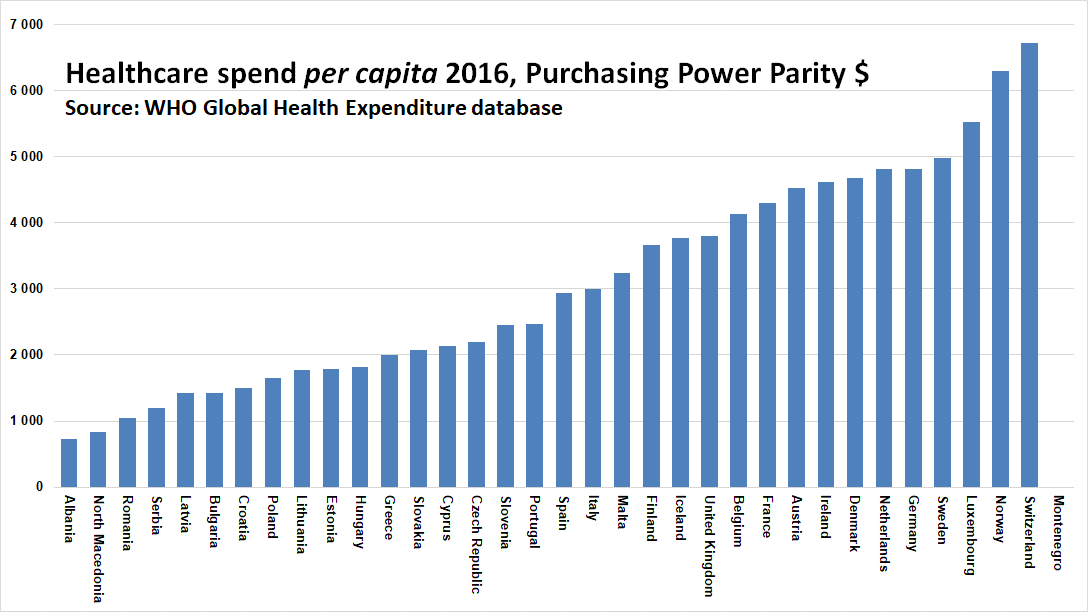 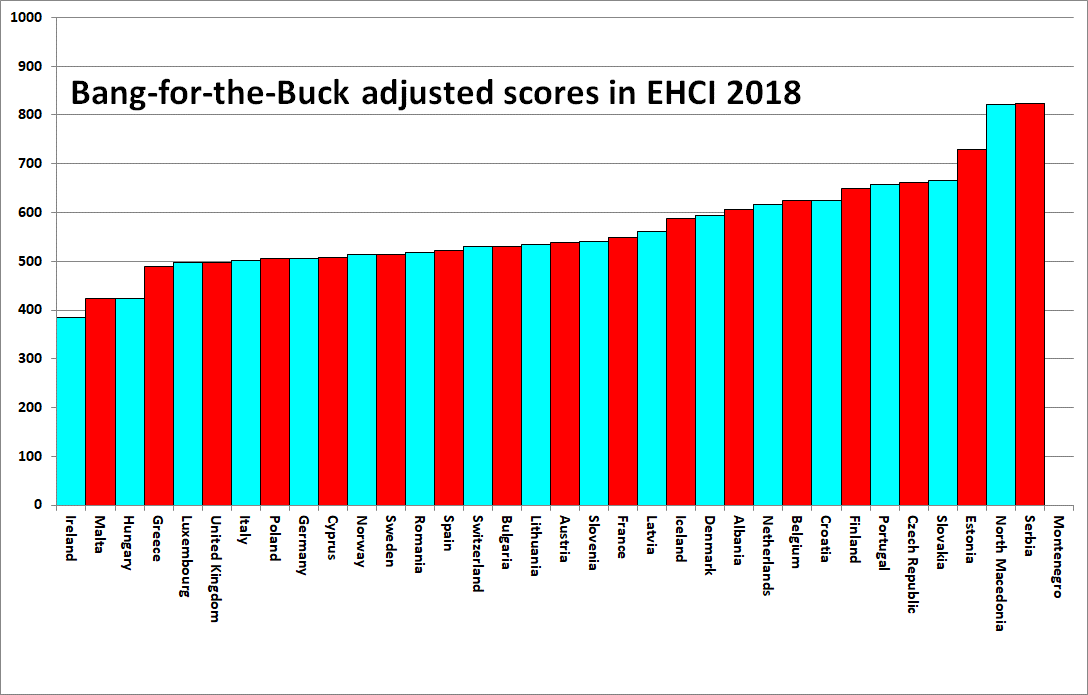 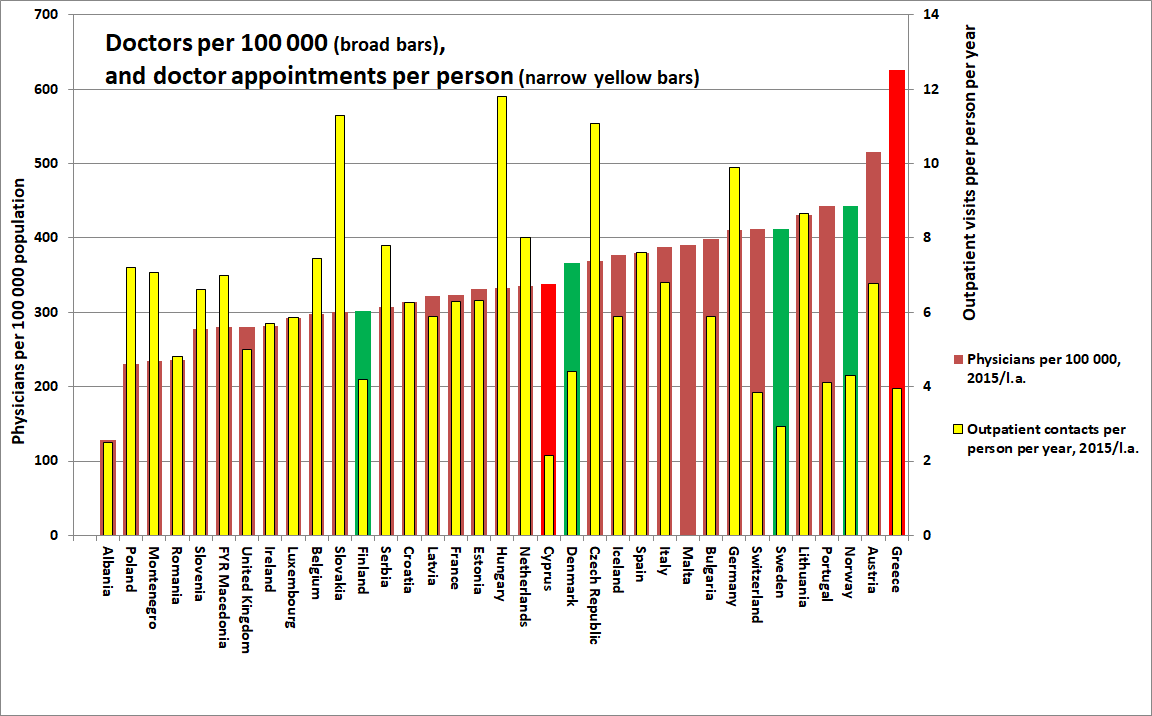 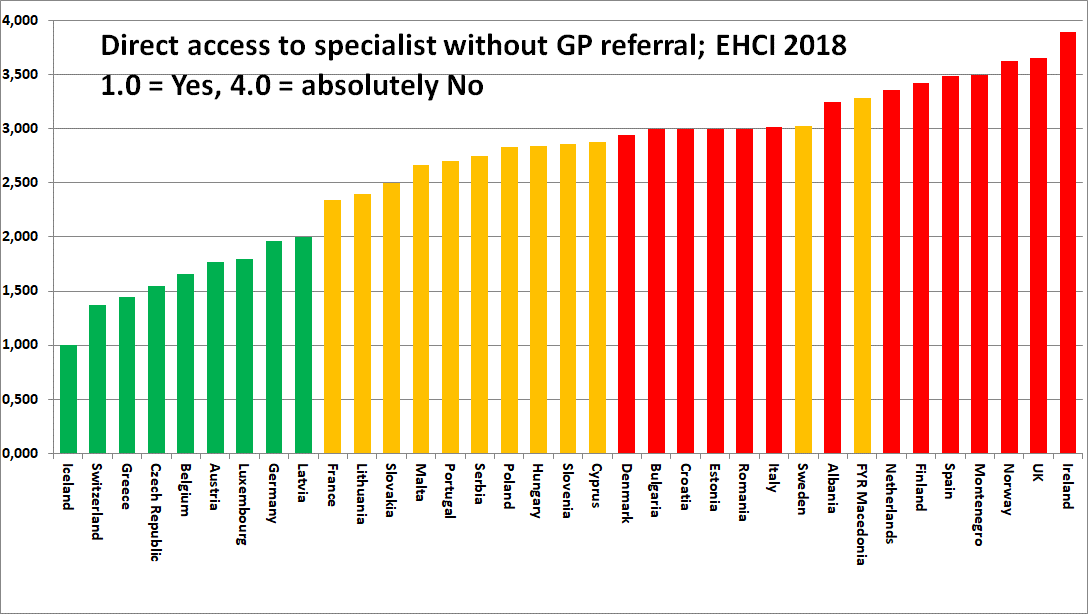 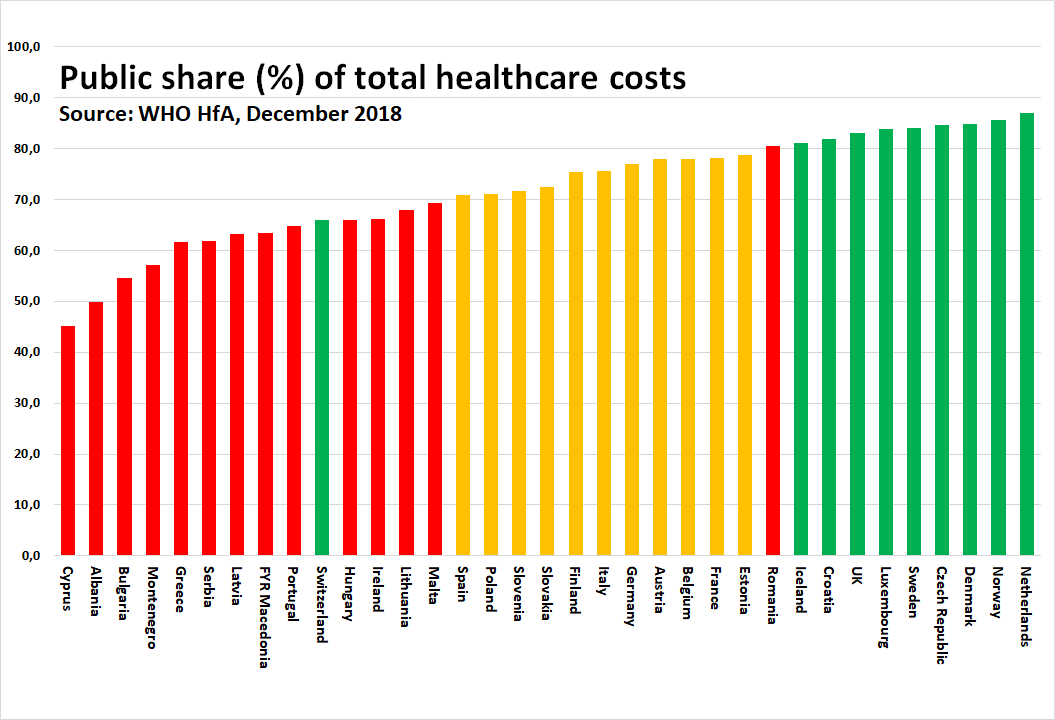 Obyvatelstvo podle pohlaví a věku v roce 2018 a 2030
Zdroj: Český statistický úřad https://www.czso.cz/csu/czso/projekce-obyvatelstva-ceske-republiky-2018-2100#
Počet obyvatel ČR 2018
Struktura populace s vysokým podílem starších obyvatel jak u mužů, tak i u žen je významným faktorem určujícím budoucí vývoj českého zdravotnictví očekávatelné potřeby zdravotních a sociálních služeb. Průměrný věk populace ČR byl k 31.12.2018 u mužů 40,9 let a u žen 43,7 let. Podíl osob nad 60 let věku je přibližně 25 %. 
Demografické predikce ukazují, že v následujících 30 letech dojde k významnému nárůstu podílu obyvatel starších než 65 let. S tímto vývojem bude nevyhnutelně spojena vyšší nemocnost typická pro populaci seniorů. Populační modely v souvislosti s tím ukazují na očekávatelný nárůst počtu pacientů se zhoubnými nádory, nemocemi oběhové soustavy a s diabetem. Podstatný bude rovněž růst počtu nemocných seniorů s neurodegenerativními onemocněními (demence, Alzheimerova choroba). Tato část populace bude potřebovat dlouhodobou zdravotně-sociální péči. Budoucí demografický vývoj české populace tak bude výzvou i pro segment paliativní medicíny a obecně i pro segment zdravotně sociálních služeb v závěru života.
Věkové rozložení obyvatelstva v ČR konečný stav roku 2018 a 2030
Muži 2018
ČR 2030
Ženy 2018
Celková kapacita - počet lůžek  

86 352


Počty odmítnutých žádostí z důvodu nedostatečné kapacity

62 148 : 4 = 15537
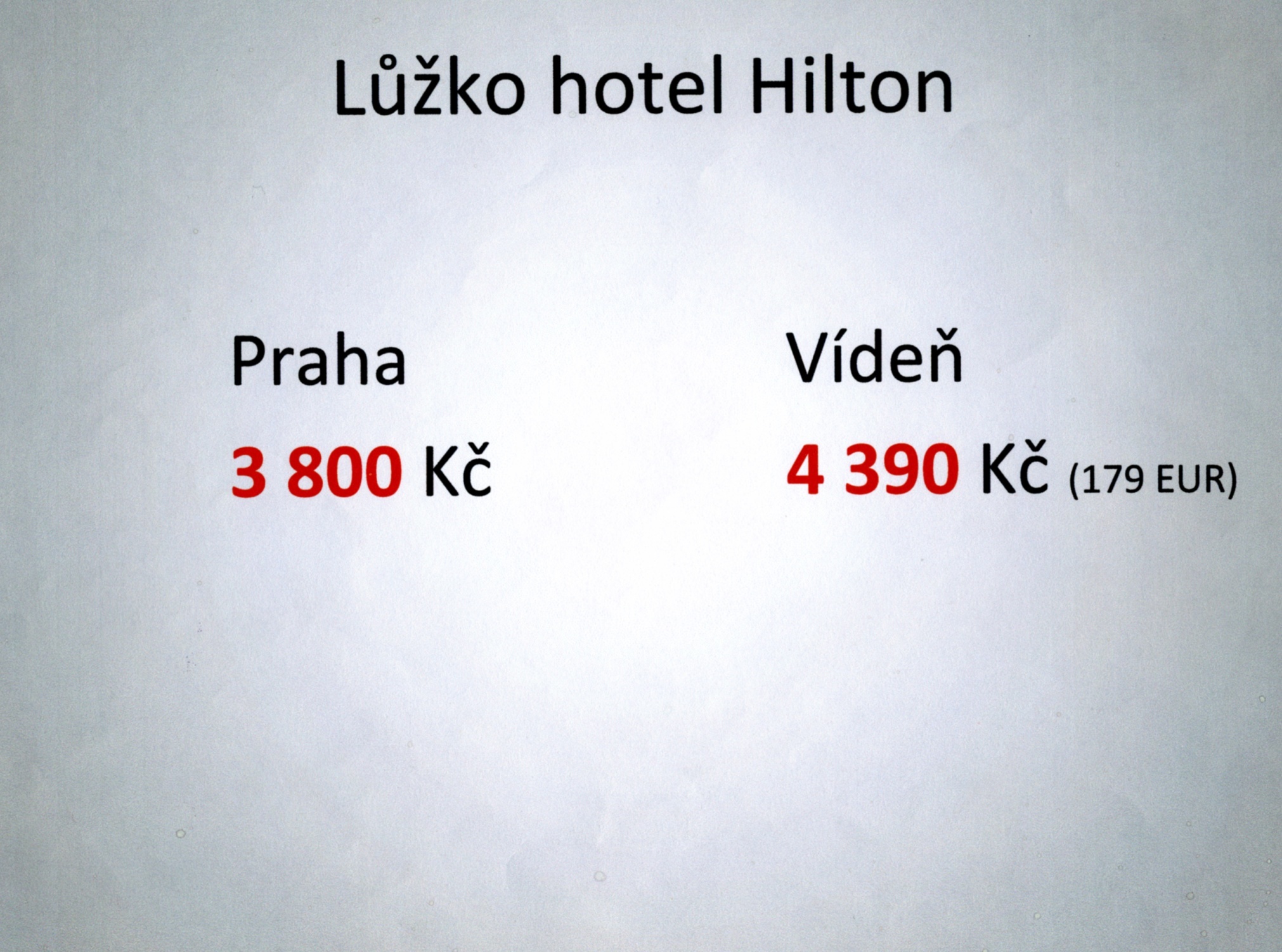 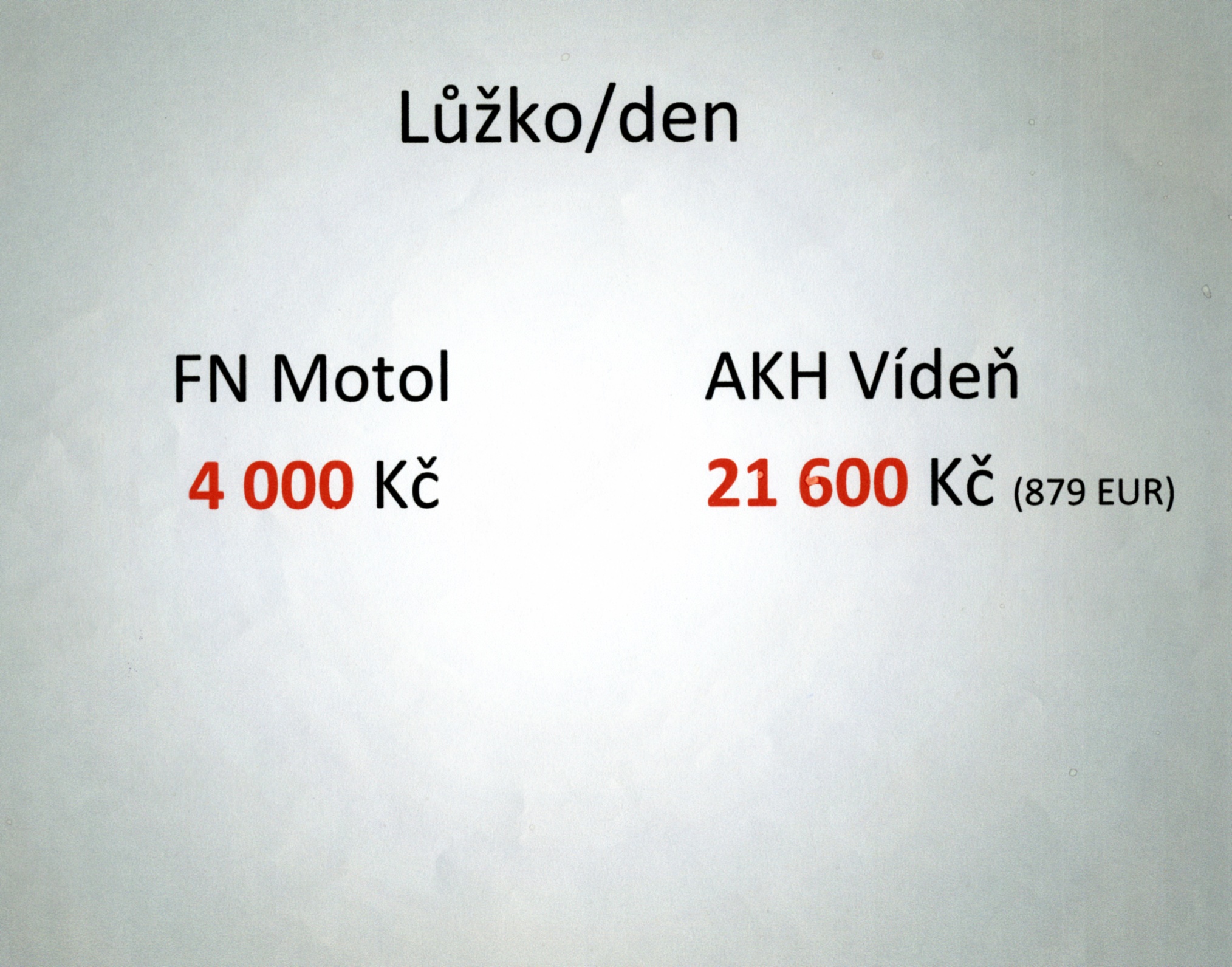